Let Him Have His Way With Thee
(His Way With Thee)
4/4
G/D - SOL

Verses: 3/Chorus
PDHymns.com
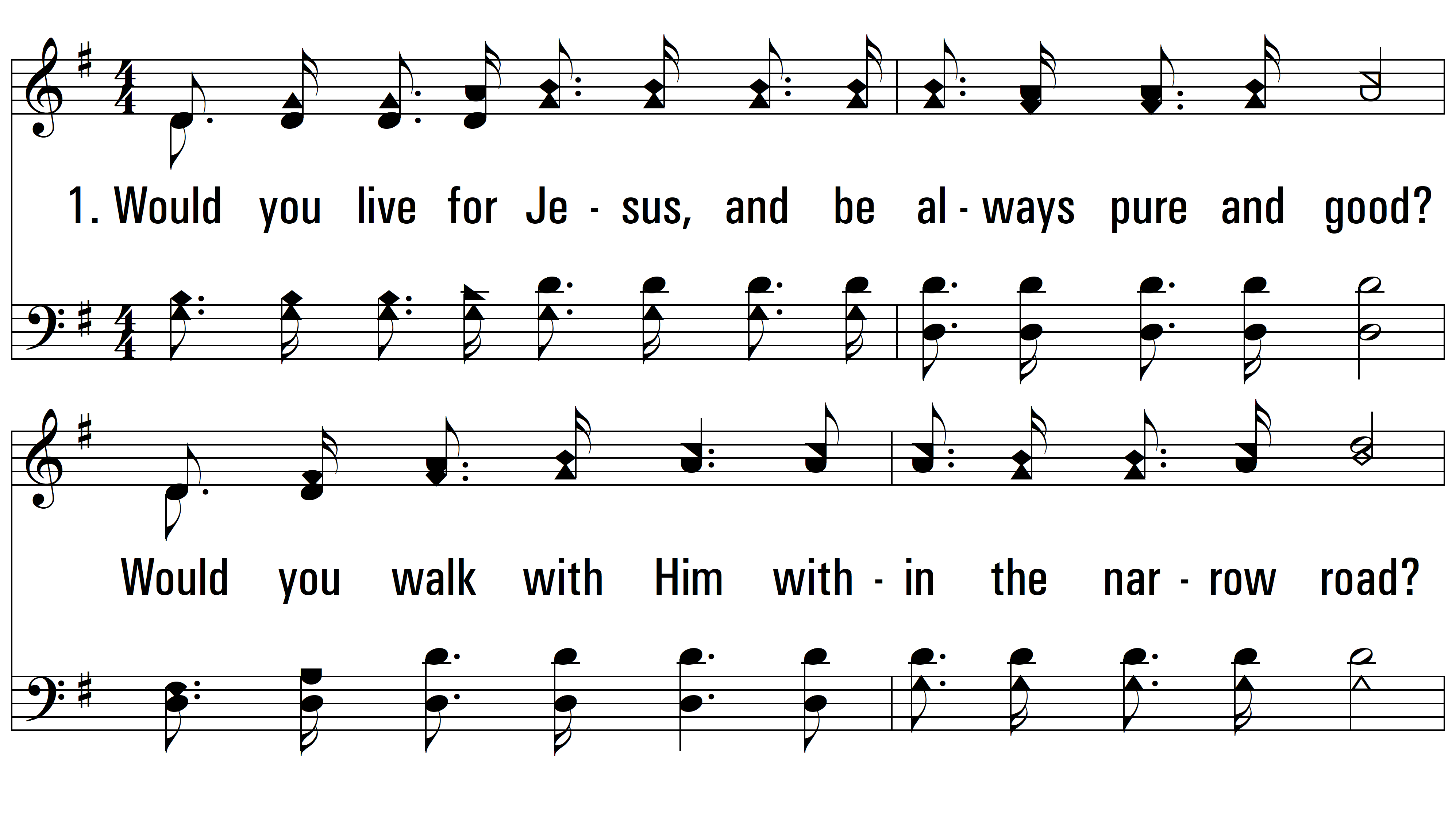 vs. 1 ~ Let Him Have His Way With Thee
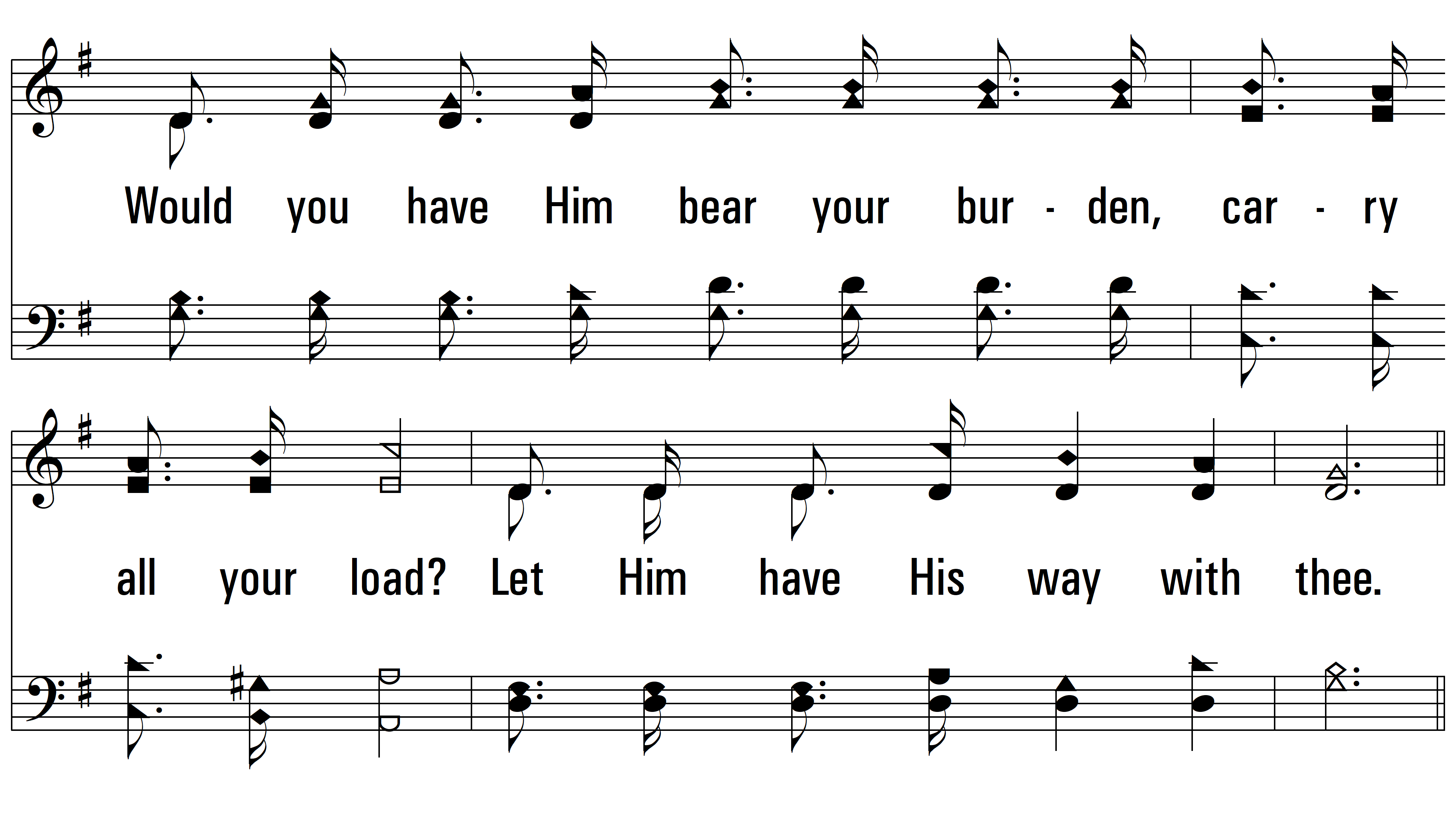 vs. 1
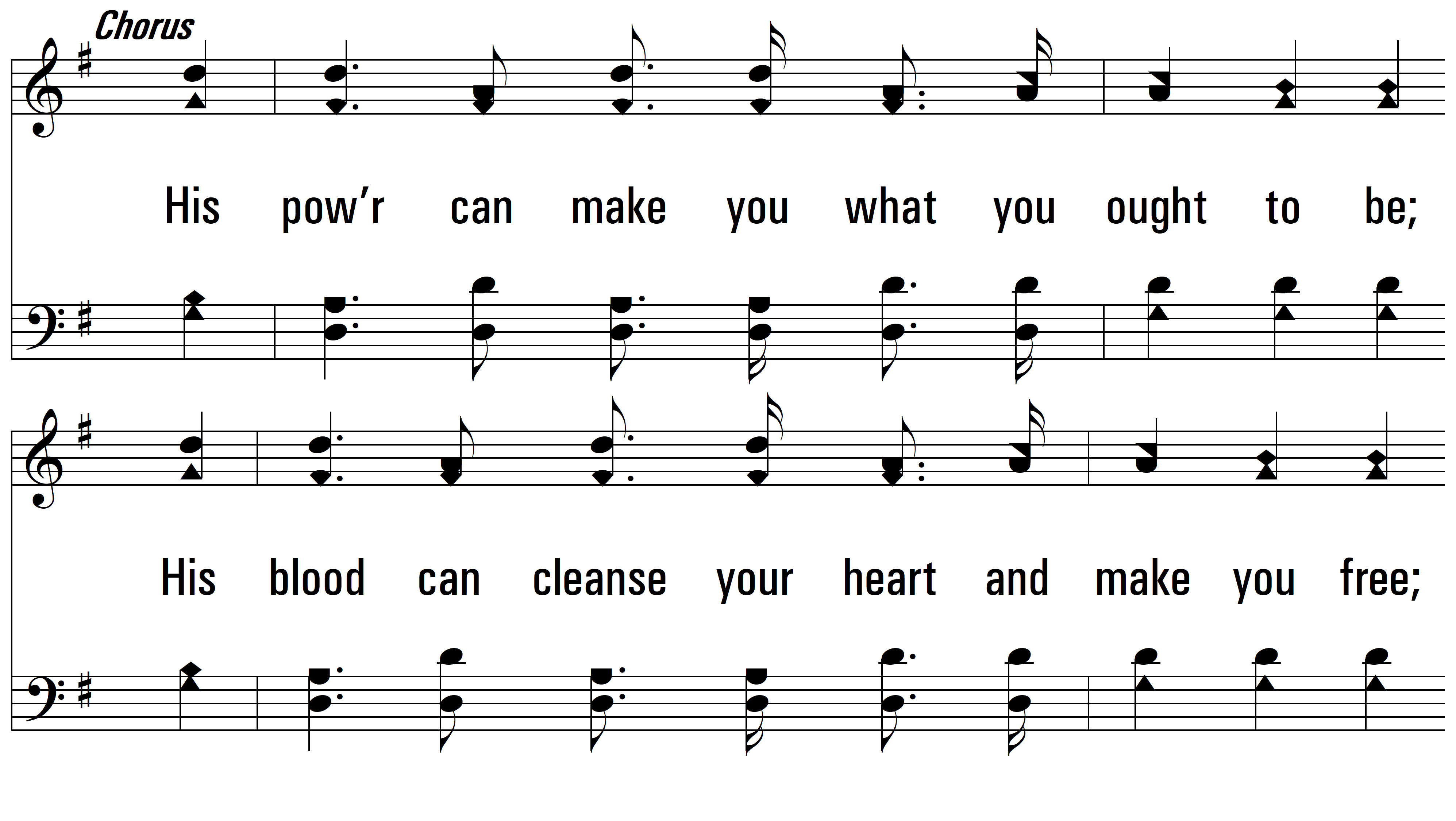 vs. 1
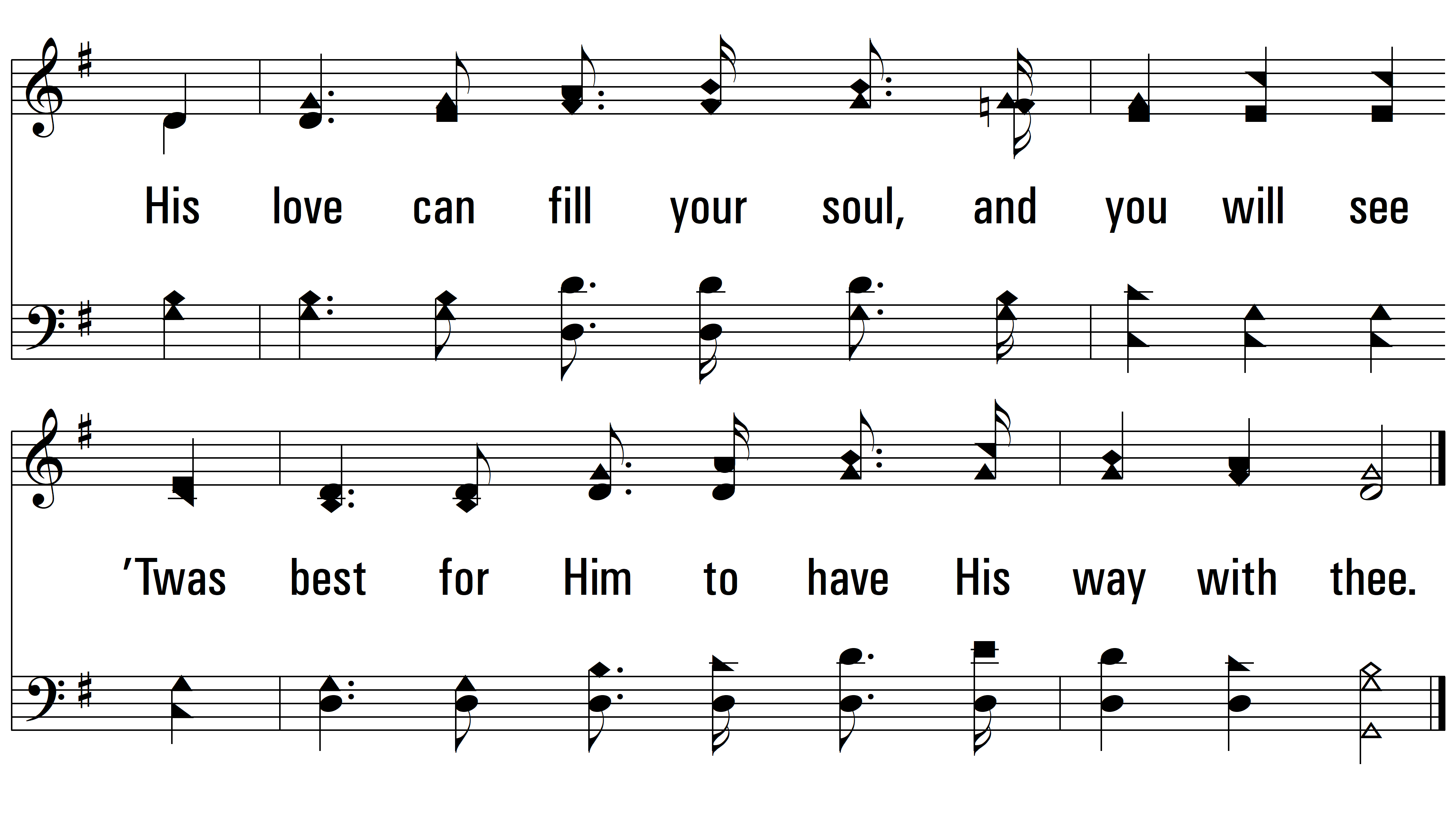 vs. 1
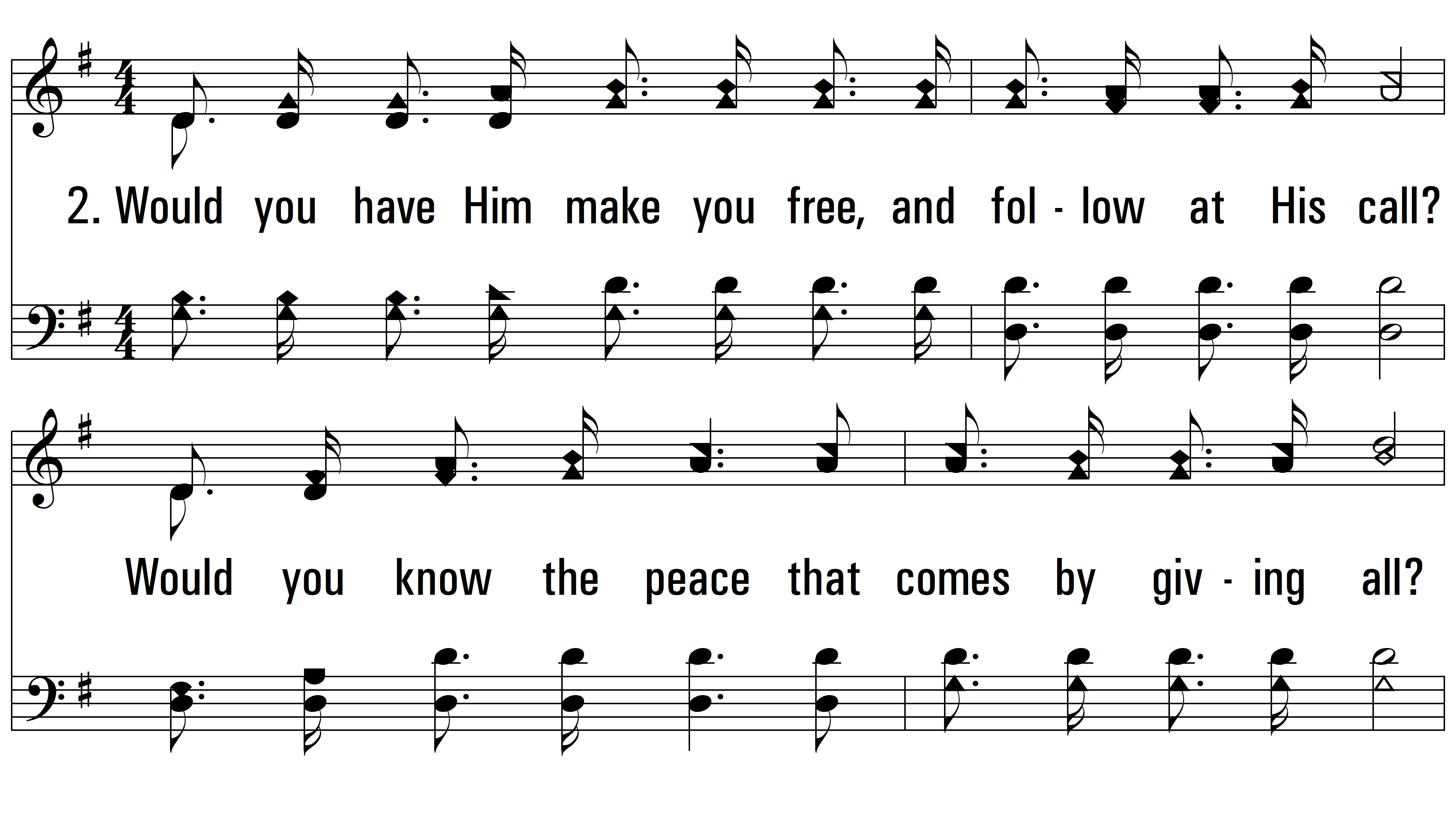 vs. 2 ~ Let Him Have His Way With Thee
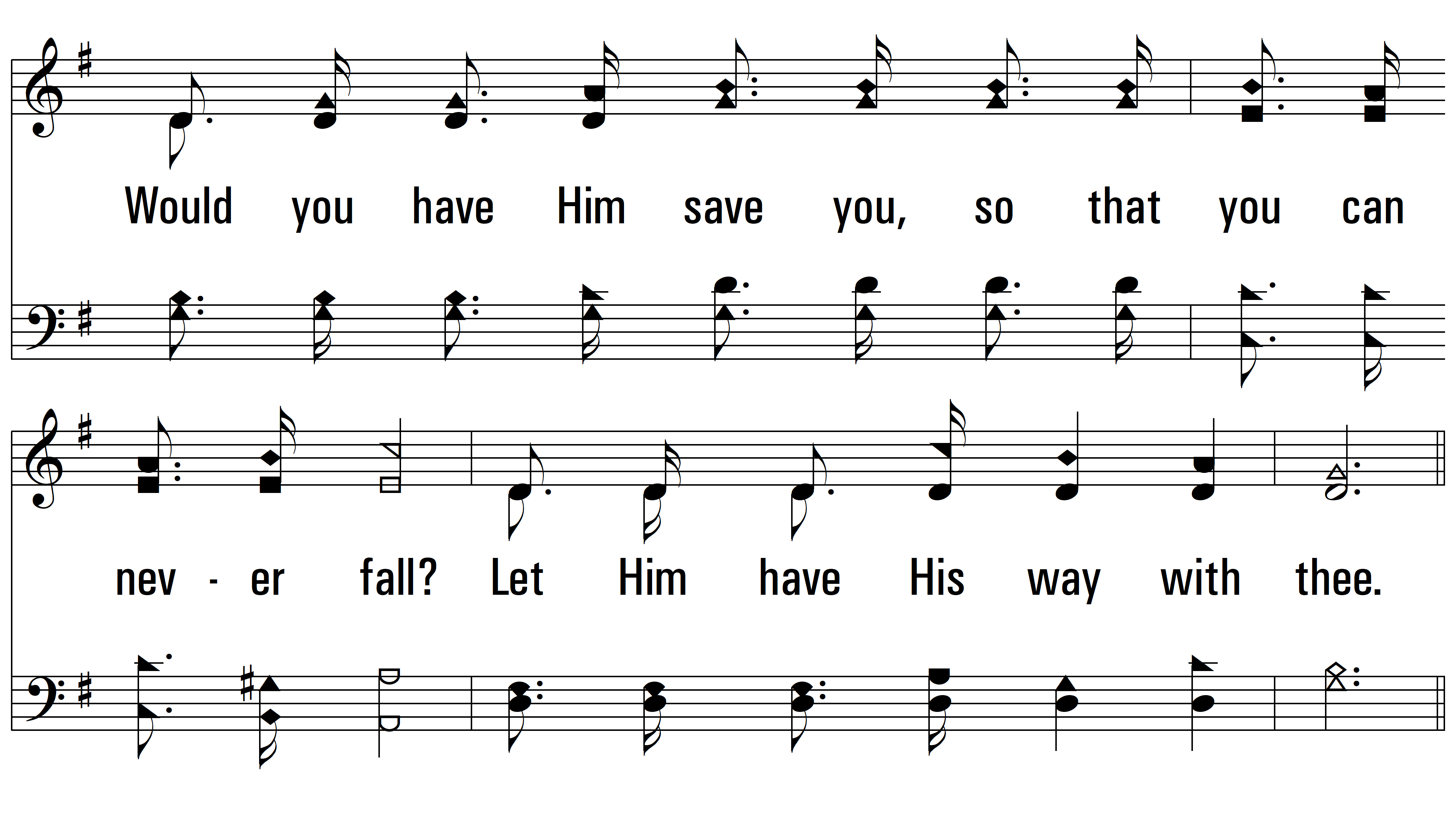 vs. 2
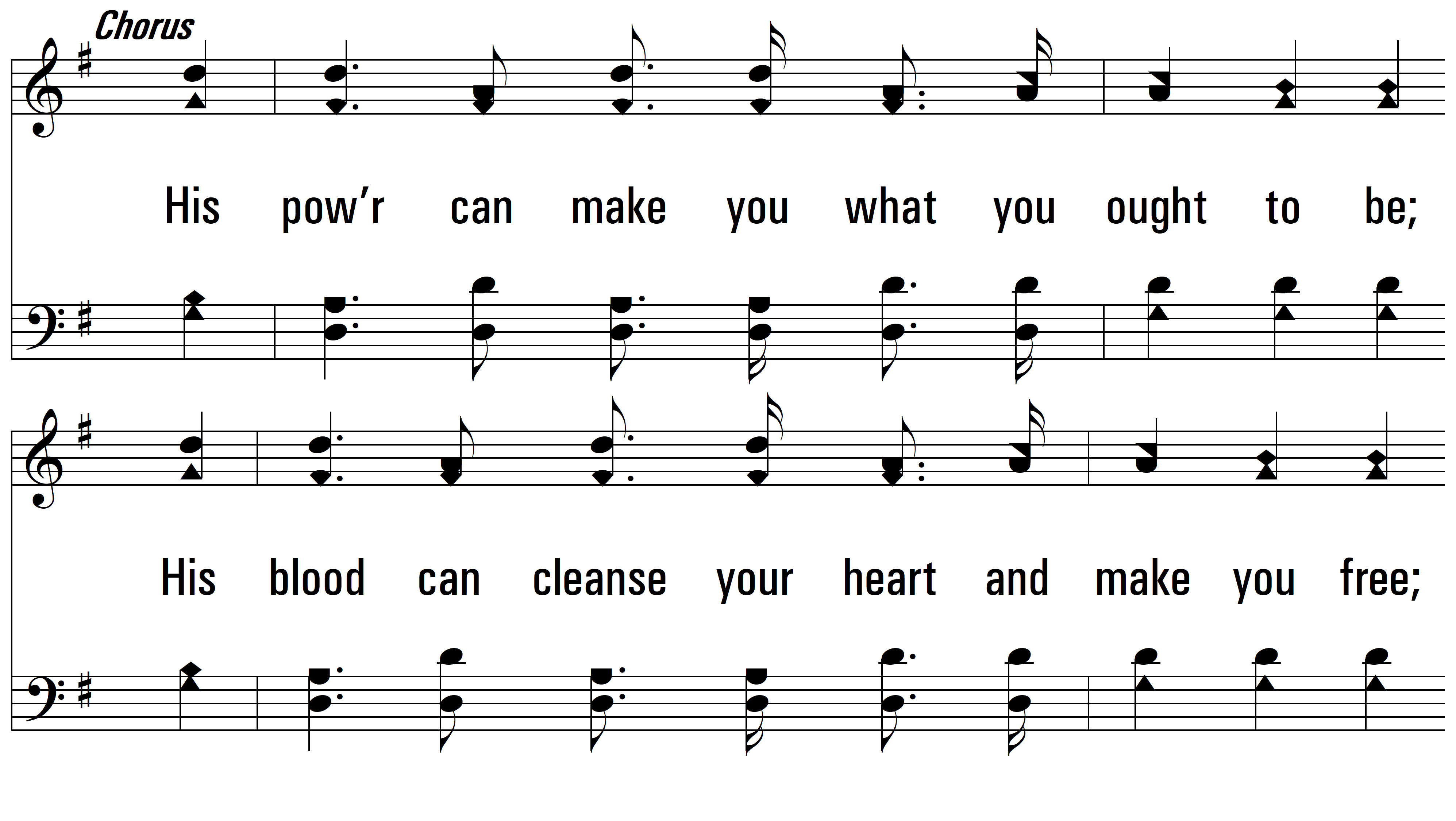 vs. 2
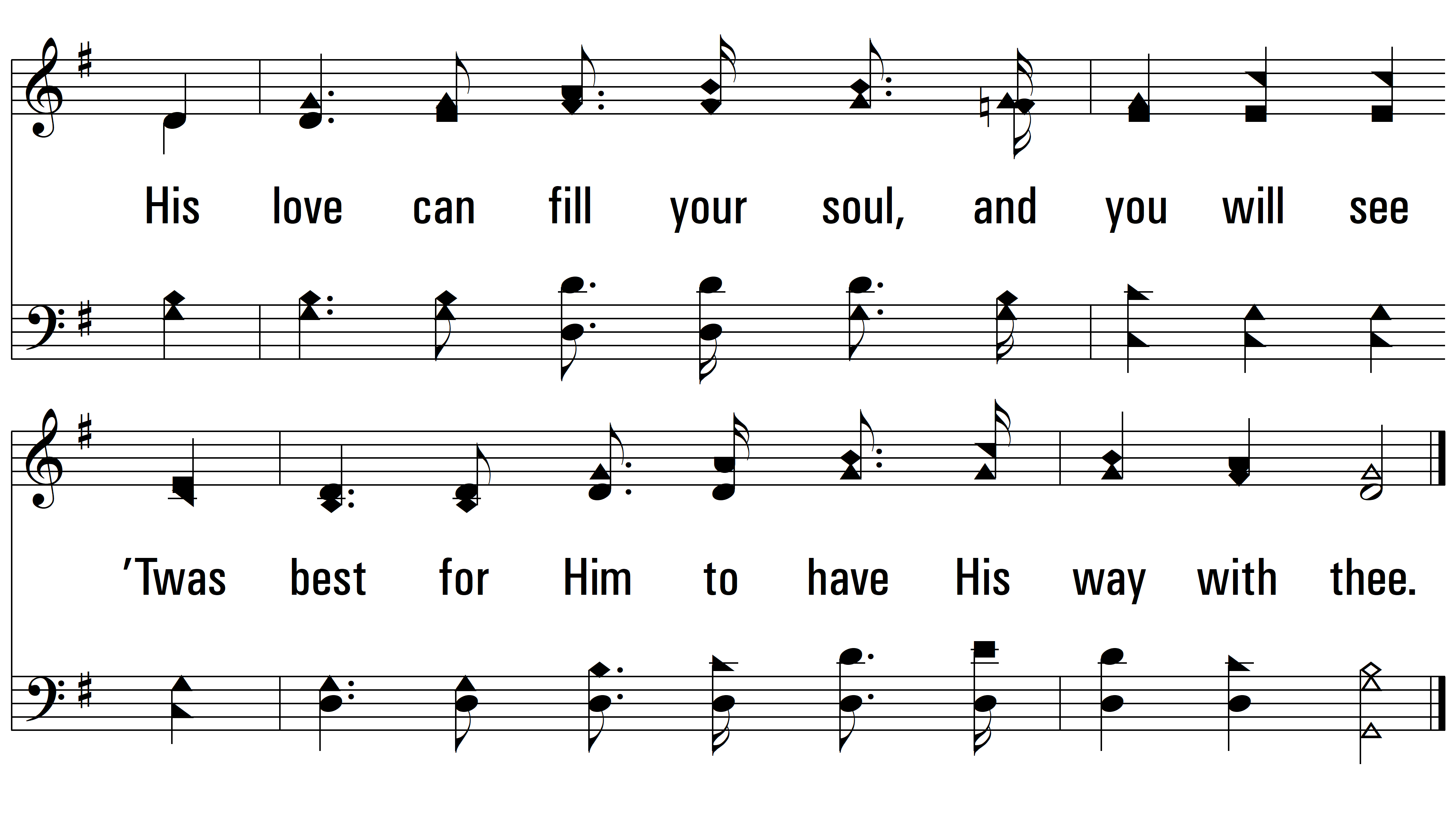 vs. 2
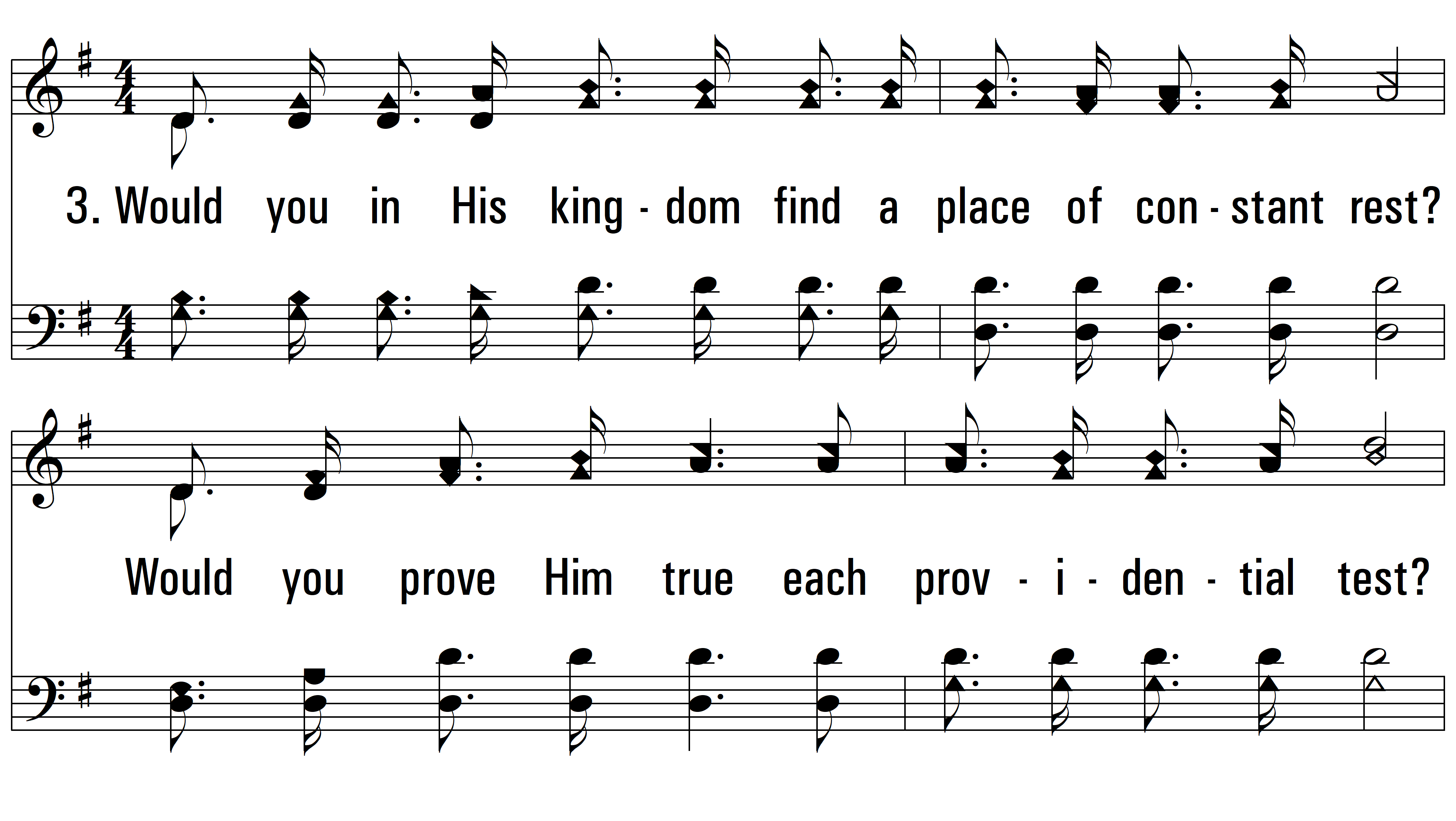 vs. 3 ~ Let Him Have His Way With Thee
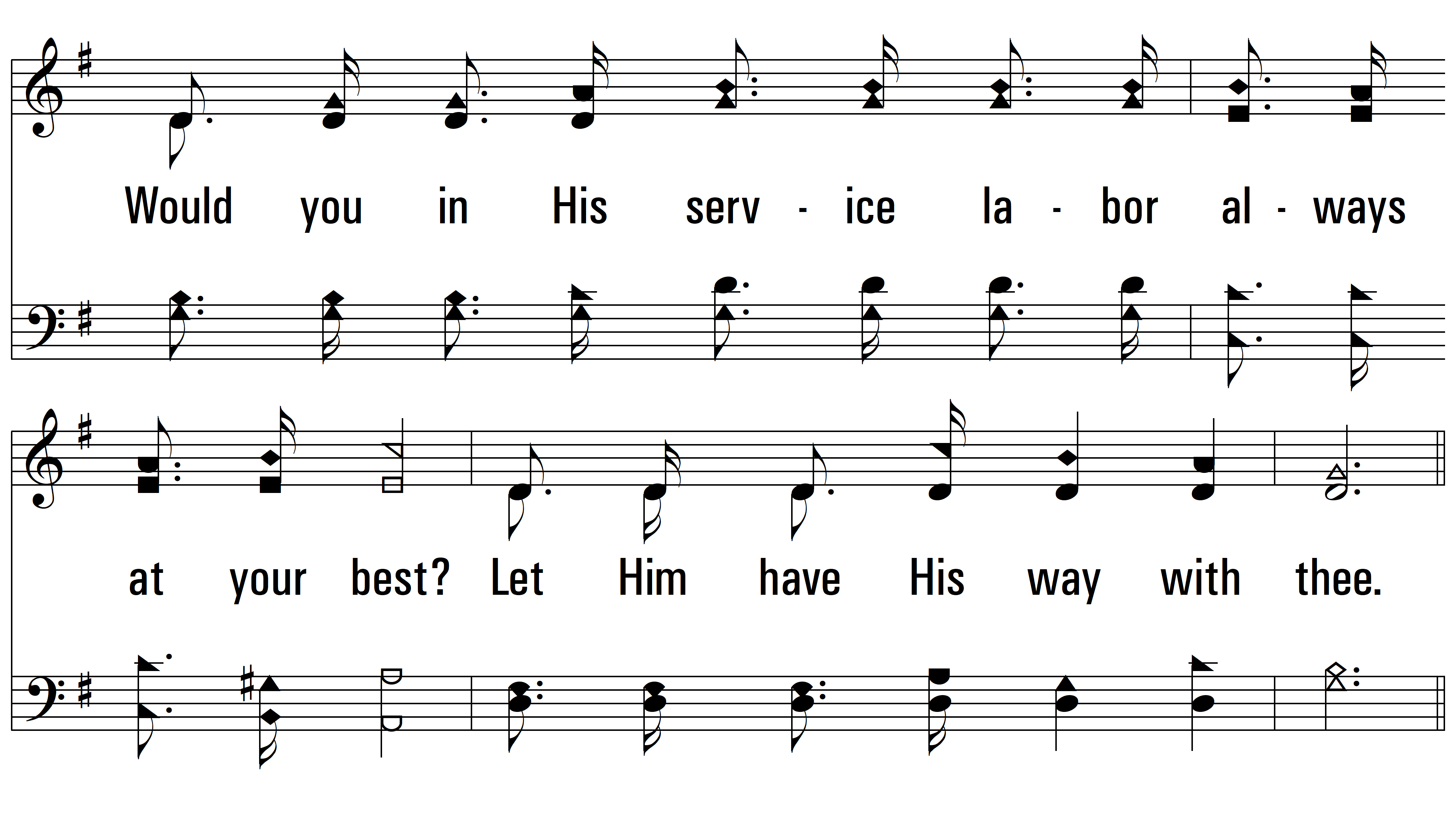 vs. 3
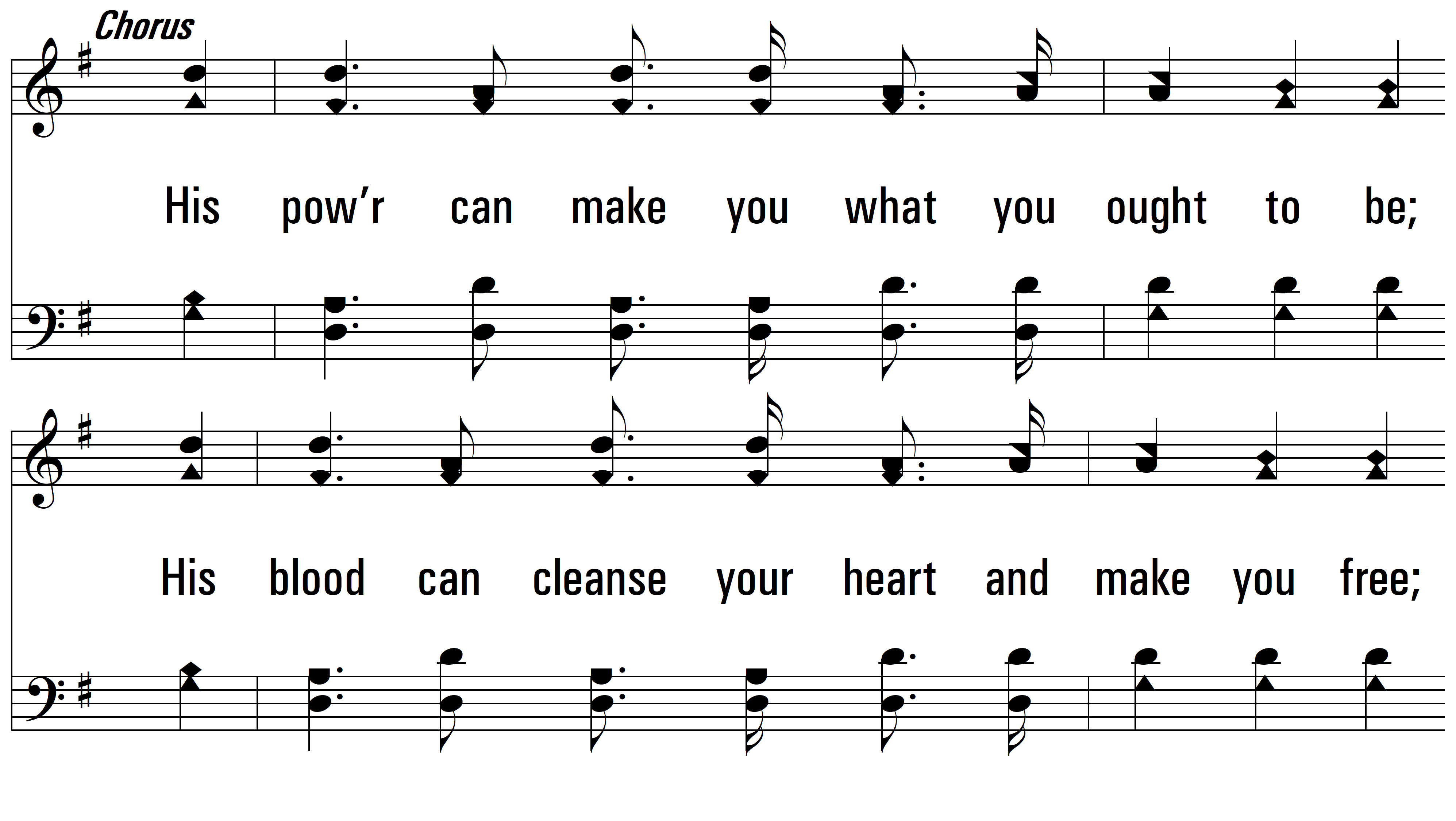 vs. 3
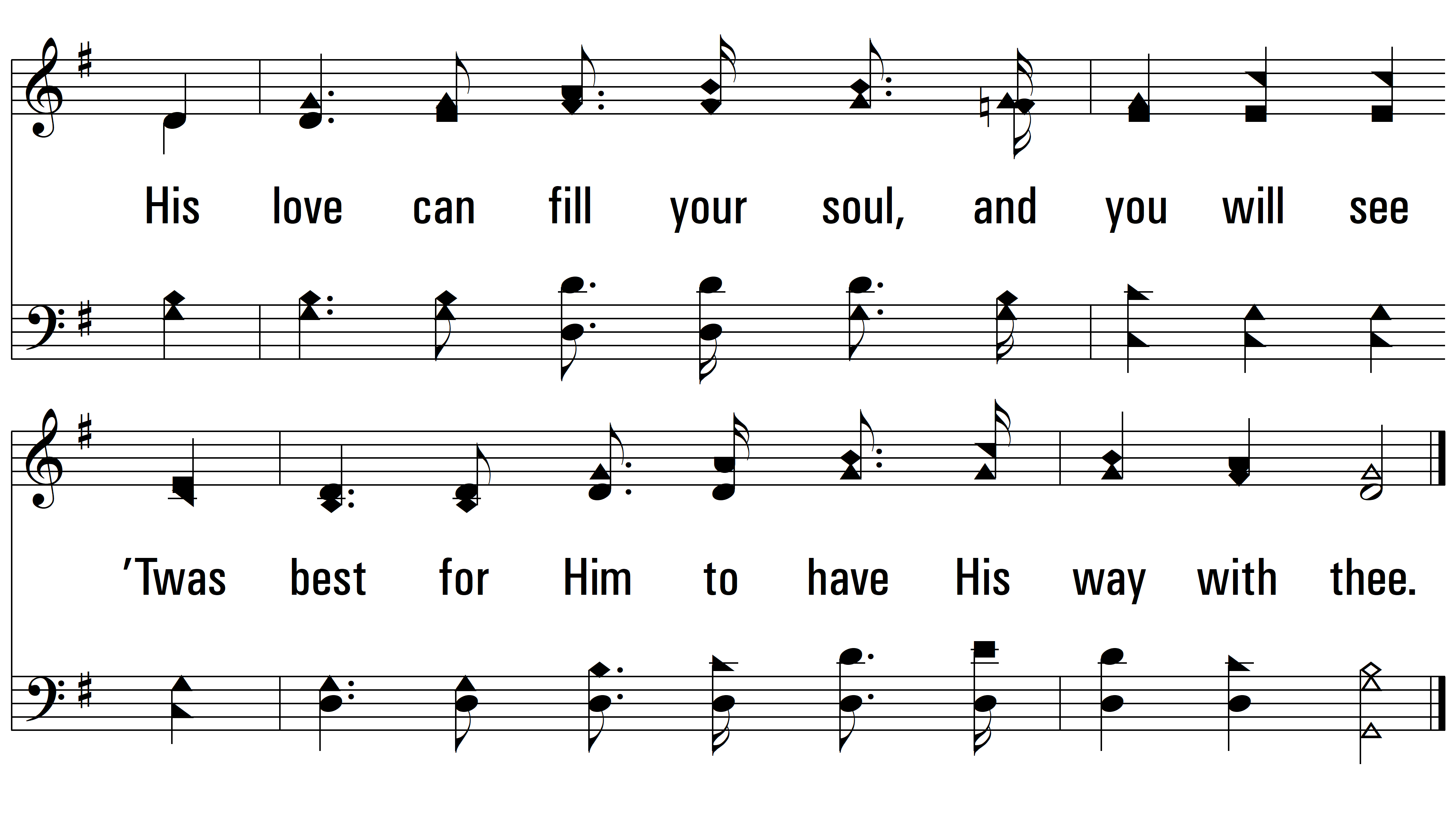 END
PDHymns.com
vs. 3